AdministrativeProgram Review Training
institutional research & planning
October 2021
El Camino College
Program Review Participants and Timeline
El Camino College
October 2021
Participants – Group B
El Camino College
October 2021
Timeline Program Reviewers
El Camino College
October 2021
Timeline Review Committee, Deans/VPs
El Camino College
October 2021
Program Review Purpose and Cycle
El Camino College
October 2021
Purpose of Program Review
Evaluate the progress towards achieving existing goals and outcomes of an office.
Involves looking forward to plan for the next four years, setting up new/adjusted goals and outcomes, guided by the aforementioned evaluation. 
Each office has an opportunity to: 
 1) Critically evaluate the accomplishments and services offered during the last three years. 
  2) Plan and recommend necessary changes in order to ensure that goals and outcomes for the next four years are met.
El Camino College
October 2021
Program Review Cycle
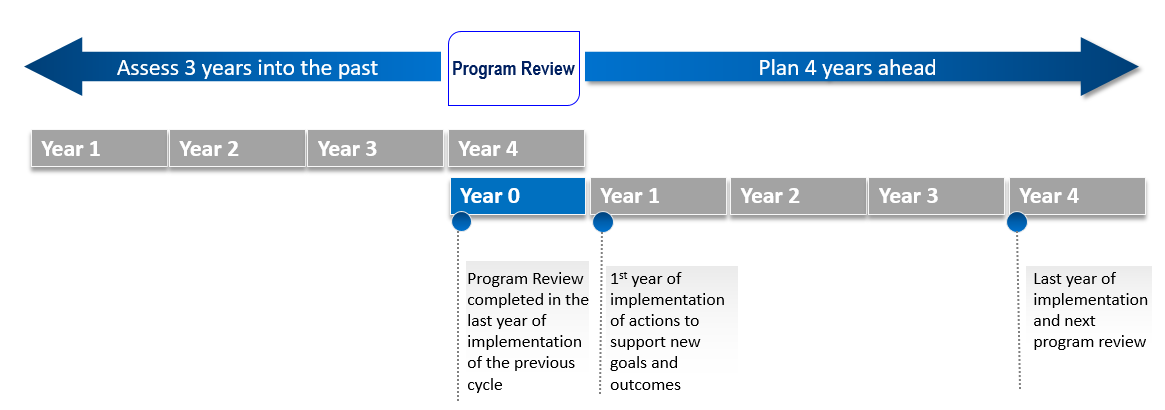 El Camino College
October 2021
Program Review Template
El Camino College
October 2021
Set 4-Year Goals
Long-range, broad statements that express desired results.  Reflect the key role and responsibilities of the office and help setting its direction. 
One way of writing goals is to think about broad sentences starting with a verb that depicts areas that the office will work on in the next 4-years. 
Guiding question: Given the unique role and responsibilities of the office, how would it better serve key constituents in the next four years?
Example of a goal from IRP: “Champion the re-engineering of the annual planning process.”
El Camino College
October 2021
Set 4-Year Outcomes
Related to the distinct role of the office at ECC and to the key services it provides to the institution. 
Express what stakeholders (students, faculty, staff, and possibly external stakeholders) served by the office will experience, receive, or understand if the goals of the office are met.
Guiding question: Given the unique role and responsibilities of the office, what will its stakeholders experience, receive, or understand in the next four years, if the goals of the office are met?
Example of an administrative outcome from IRP: “Managers who participate in the annual planning training will feel adequately prepared and confident to lead the annual planning process within their offices.”
El Camino College
October 2021
Establish 4-Year Actions
Tasks to complete in order to progress towards a goal/outcome and/or to achieve a goal/outcome (e.g., update procedures, develop training, refurbish technology, etc.).

Guiding question: Given the goals and outcomes set for the office, what actions need to be completed by the office during the next four years to achieve/see progress on these goals and outcomes?
Examples of Actions from IRP: : “Provide annual training to managers participating in the annual planning process.”
El Camino College
October 2021
Envision Resources
Assets relative to facilities, technology, staffing needed to achieve goals and outcomes (e.g. personnel hire, software/hardware, instructional equipment, non-instructional equipment, furniture, facilities).  

Evaluate the need of resources for the office in order to ensure goals and outcomes are realized in the next four years.
El Camino College
October 2021
Resources for Next 4-Years
El Camino College
October 2021
Performance Indicators/Accomplishments
Measures used to track progress of goals and outcomes of an office.
Outcomes of an office are tracked through the level of satisfaction, knowledge or awareness of its stakeholders.
While performance indicators are usually quantitative, some goals/outcomes may be linked to the successful completion of a project (e.g. the development of a document, the installation of a software, etc.). In these cases, the performance indicator is not quantitative, but an accomplishment (more qualitative). 
Guiding question: Given the goals and outcomes set for the office, what measures or accomplishments will be used during the next four years to track progress of goals and outcomes?
El Camino College
Sept 2020
Performance Indicators/Accomplishments
Example of a performance indicator from IRP: “Percentage of managers who participated in the annual planning training who are comfortable articulating clear goals for their offices.”

Example of an accomplishment from IRP: “Development of materials and templates for the annual planning training.”
El Camino College
October 2021
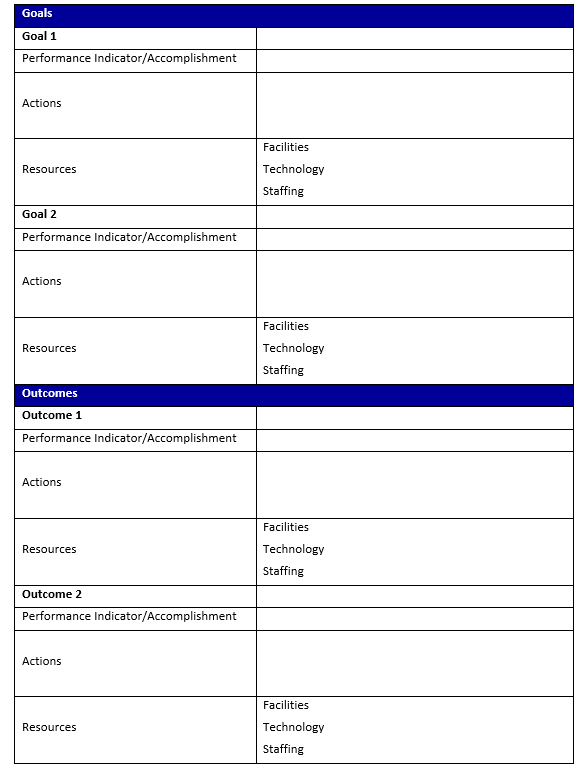 Program Review Worksheet
It is recommended to use cluster thinking when developing goals and outcomes. 

For example, one goal for the Institutional Research Planning Office is to “champion the re-engineering of the annual planning process.”

 Once the goal has been developed, think:
What indicator or accomplishment will help measure the progress of the goal?
What actions does the office need to perform to make progress towards the goal?
What current or additional resources will the office use or need to perform actions and make progress towards the goal? 
This same path can be used to think about office outcomes.
It is important to know that actions and resources could serve to support progress in multiple goals and/or outcomes. This is why cluster thinking is important so that program reviewers always think about the relationships between all planning elements.
El Camino College
October 2021
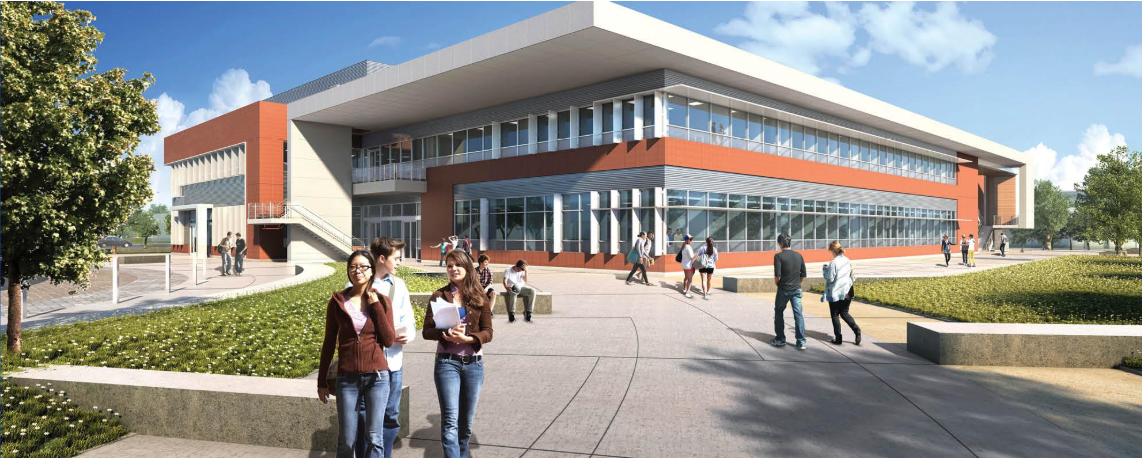 Thank You
Questions?
El Camino College